Нахождение 
дроби от числа
6 класс


     МБОУ СОШ № 83
г. Екатеринбург
Ахмедова Ш.Р.
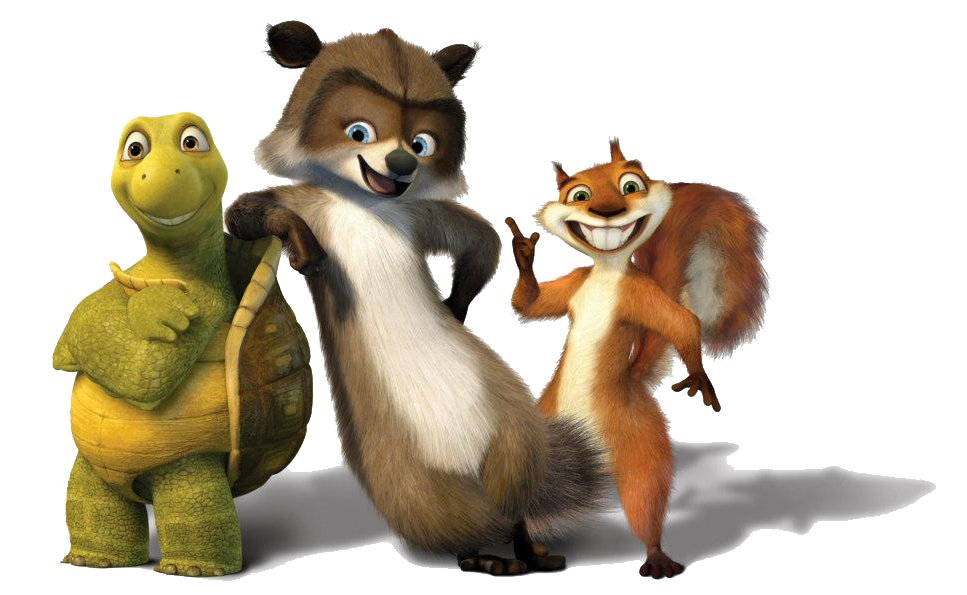 ПЛАН УРОКА
Зарядка
      Завтрак
           Учёба в школе
                Обед
                     Отдых
                          Домашнее задание
                               Ужин
                                   Прогулка
                                        Итог дня
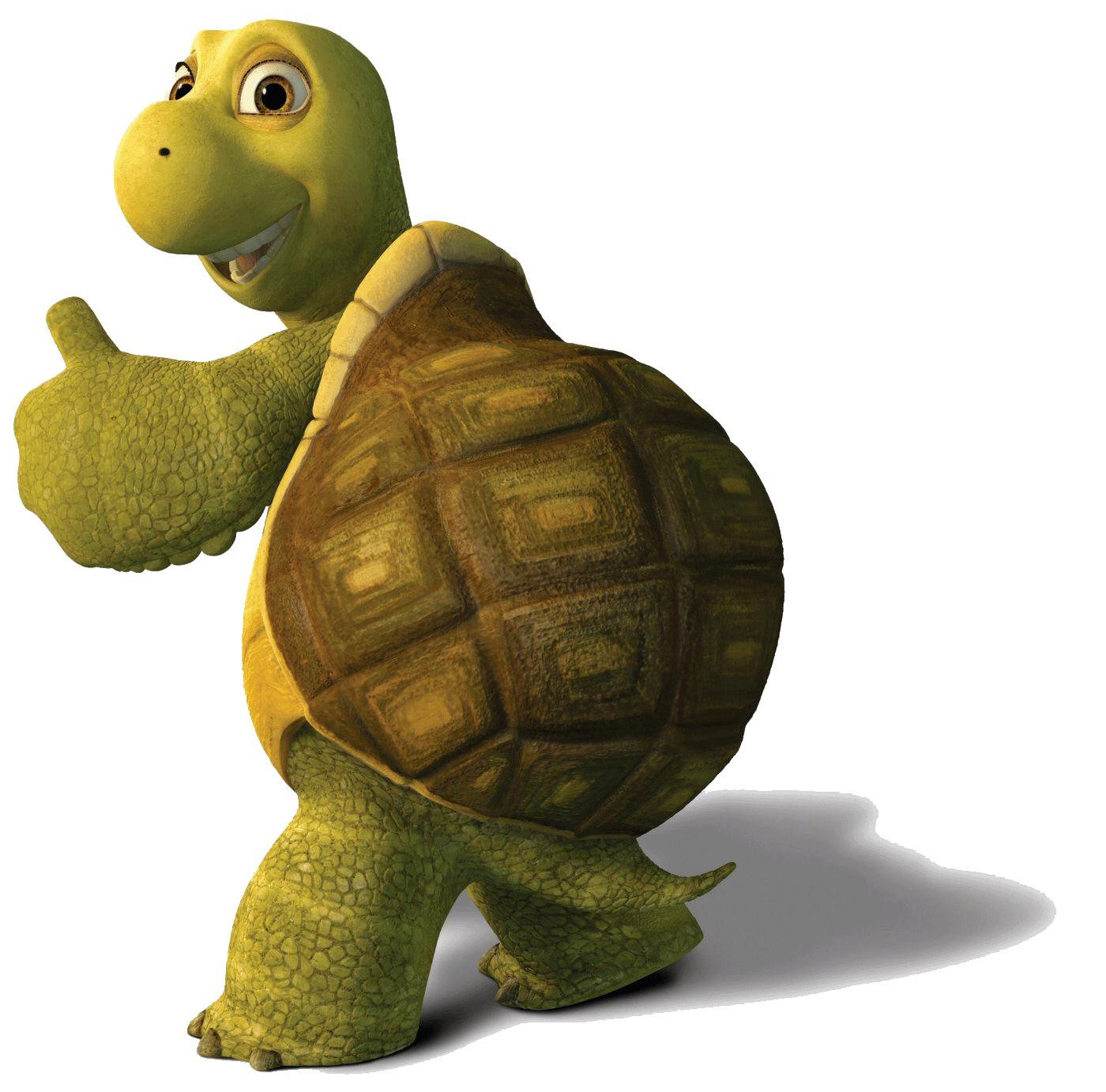 Зарядка
Устный счет
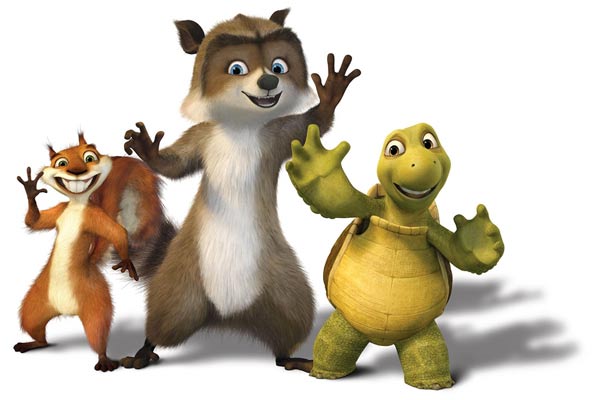 Утро всегда начинается с утренней зарядки.
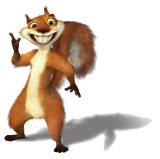 Ответы в окошечках соответствуют букве. Из букв должно сложиться слово.
А - 		    Ж - 0,61            Н – 0,1 	
Б - 3,2          З -                   О - 	
В - 3,66	    И - 36,6              П - 61 	
Г -              К - 1		      Р - 6 	
Д -             Л – 0,6	             ь - 6,1 	
Е – 10         М – 0,05	      Ю -  		
                                          Я - 0,01
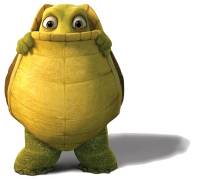 Ответьте на вопрос: что нужно беречь и укреплять?
здоровье
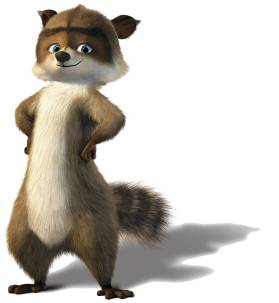 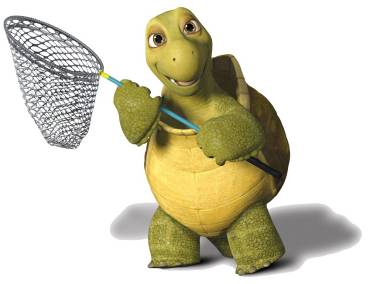 Завтрак
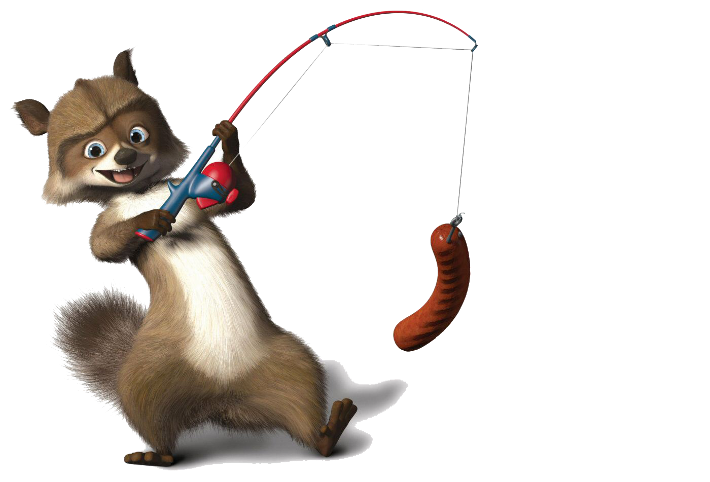 Съешь сам
Задача 1.
Маша нашла в лесу 20 грибов , из них     
       грибов были белыми. Сколько белых грибов нашла Маша?
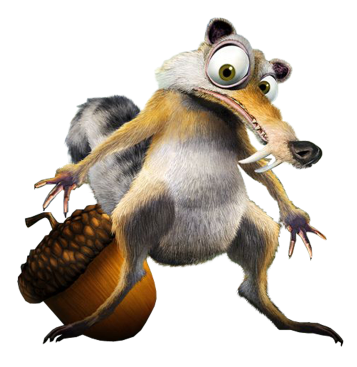 Задача 2.
Мама дала Коле 12 конфет. Он съел    этих конфет. Сколько конфет осталось у Коли?
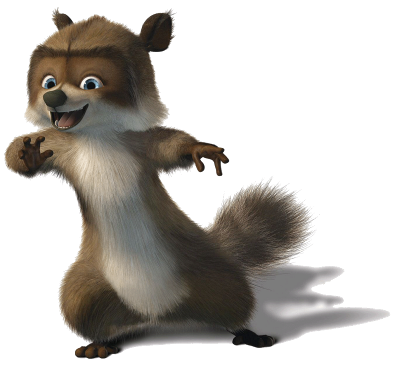 Решение задачи 1.
20 •    =  8  (грибов)
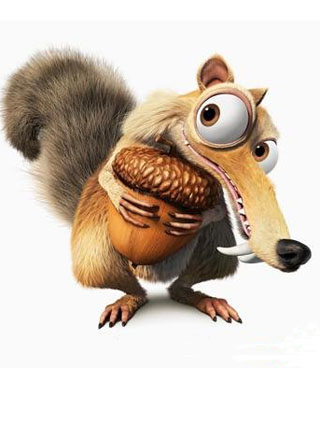 Решение задачи 2.
1)12 •    = 9 (конфет)
2)12 – 9 = 3 (конфеты)
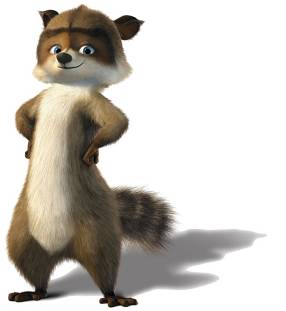 Учёба в школе
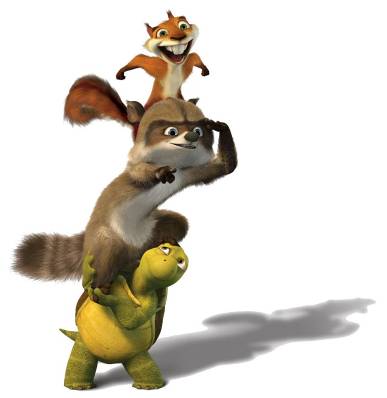 Нахождение дроби от числа
Какое действие я предложила вам произвести, чтобы определить количество грибов, которые нашла Маша?                      
                                                                              УМНОЖЕНИЕ
  Какое действие я предложила вам произвести, чтобы определить, сколько конфет съел Коля?               
                                                                                 УМНОЖЕНИЕ
Рассматриваем задания
№389(1,2,4,5), №393(1,2) §12
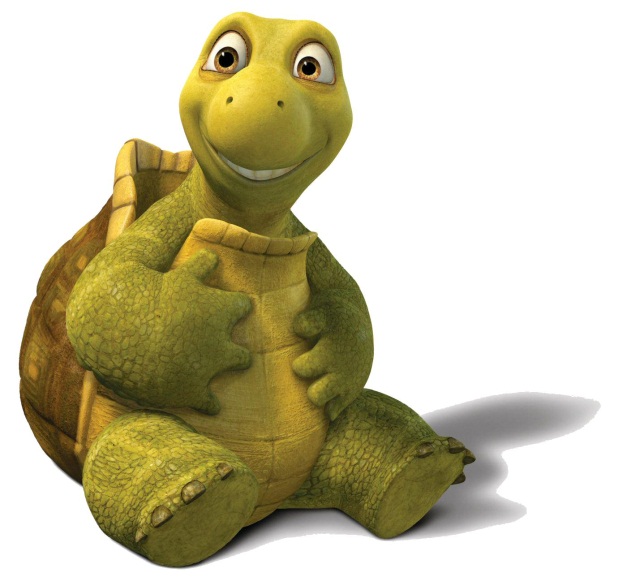 Чтобы найти дробь от числа, нужно умножить число на эту дробь.
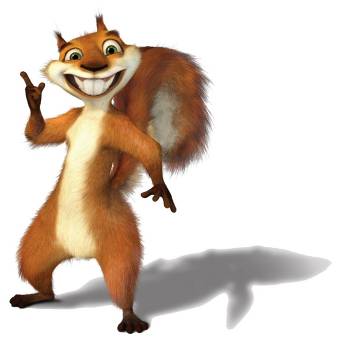 Рассматриваем задачи 
№393, №395  §12
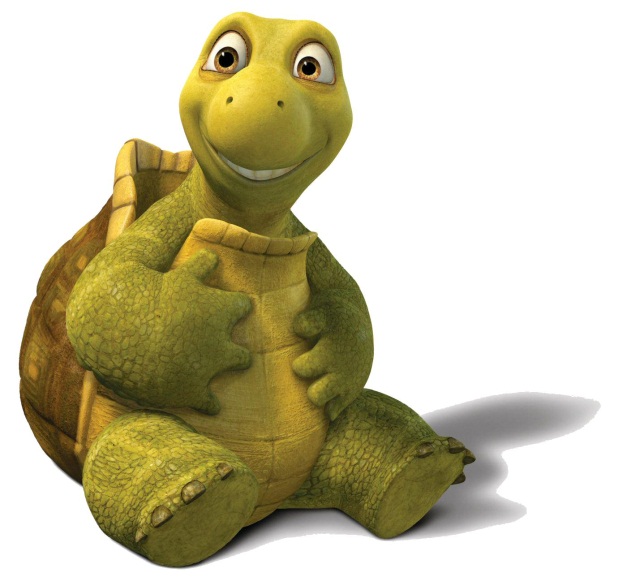 от 30 +      от 42 – 30% от 20=
Решаем устно
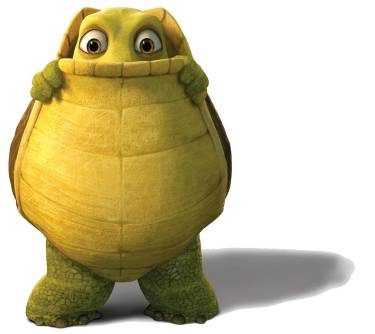 ОБЕД
Поделись с другом
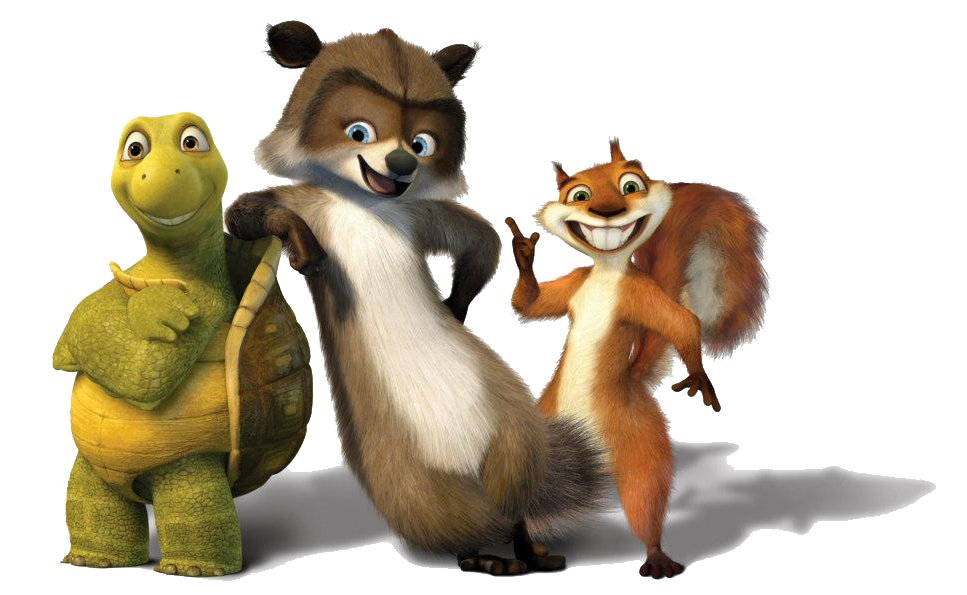 1 ряд     2 ряд     3 ряд
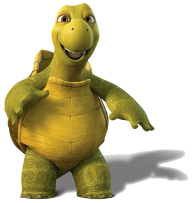 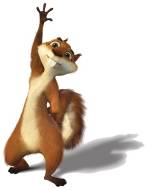 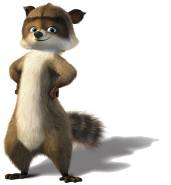 Знак какого действия надо поставить между дробя     и       ?
отдых
Физкультурная минутка
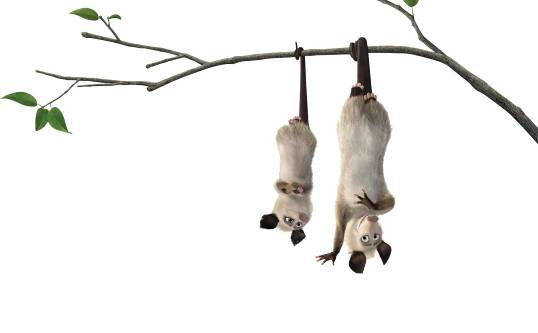 Мы здоровьем дорожим,
Выполняем все режим.
Физкультуре хоть минутку
Каждый день мы посвятим!
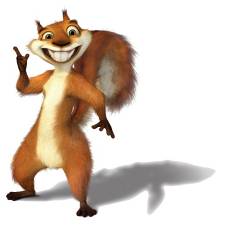 Руку правую вперёд,
А потом её назад,
А потом опять вперёд
И немножко потрясём.
Мы танцуем буги-буги,
Поворачиваем в круге
И в ладоши хлопаем вот так:
Раз, два!
Закрепление
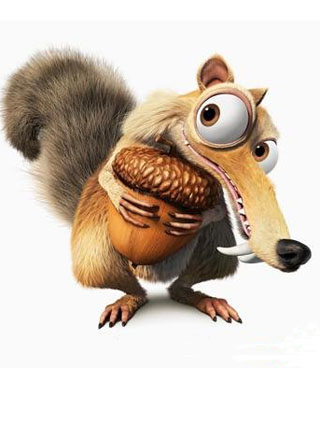 УЖИН
Отдай врагу
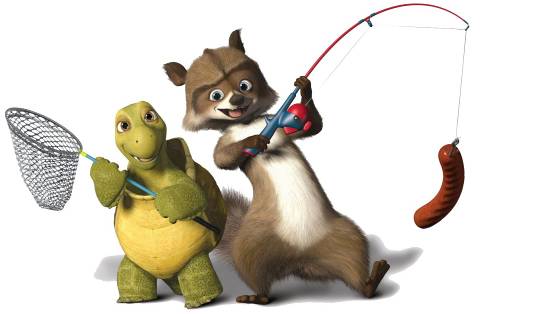 Поработали на славу. 
Можно и поужинать, хотя в народе говорят : «Ужин отдай врагу». Врагом сегодня буду я. 
Дежурные по кухне получают карточки с особым заданием, а остальные ребята пишут математический диктант и сдают его мне.
Прогулка
по изученным правилам
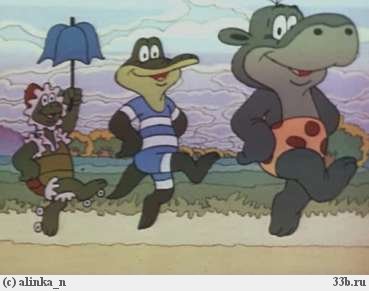 Какое правило мы изучили сегодня на уроке?
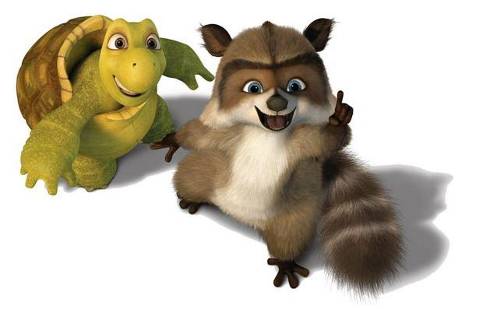 ИТОГ ДНЯ
Выставление оценок
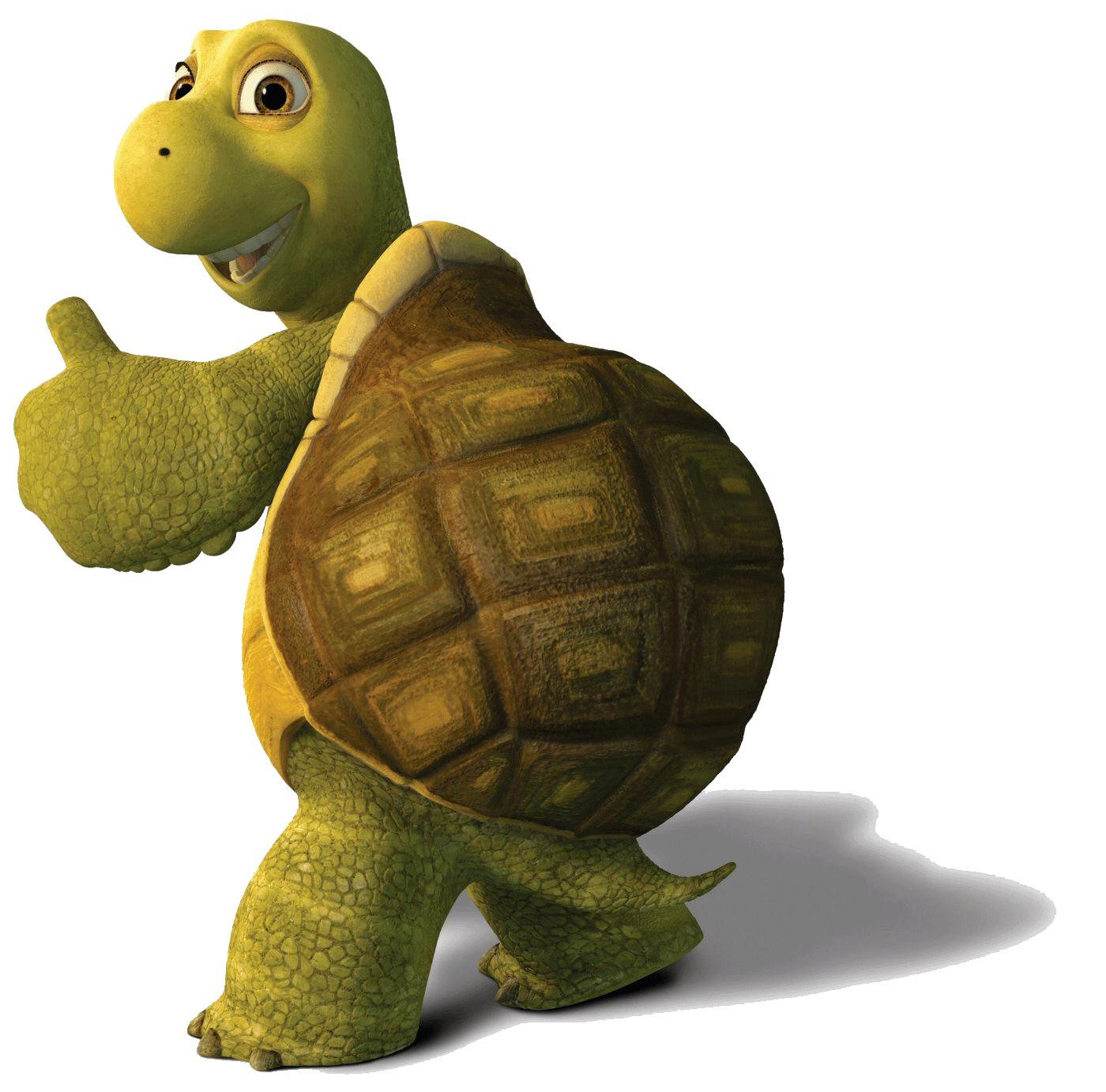 Домашнее задание
отв.на вопр. стр.75,(1,2),№392,394,397
Спасибо за внимание!
Урок окончен.